CompriVAPOn the way to decarbonisation with waste heat utilisation on an industrial scale
GIG Karasek – Who we are
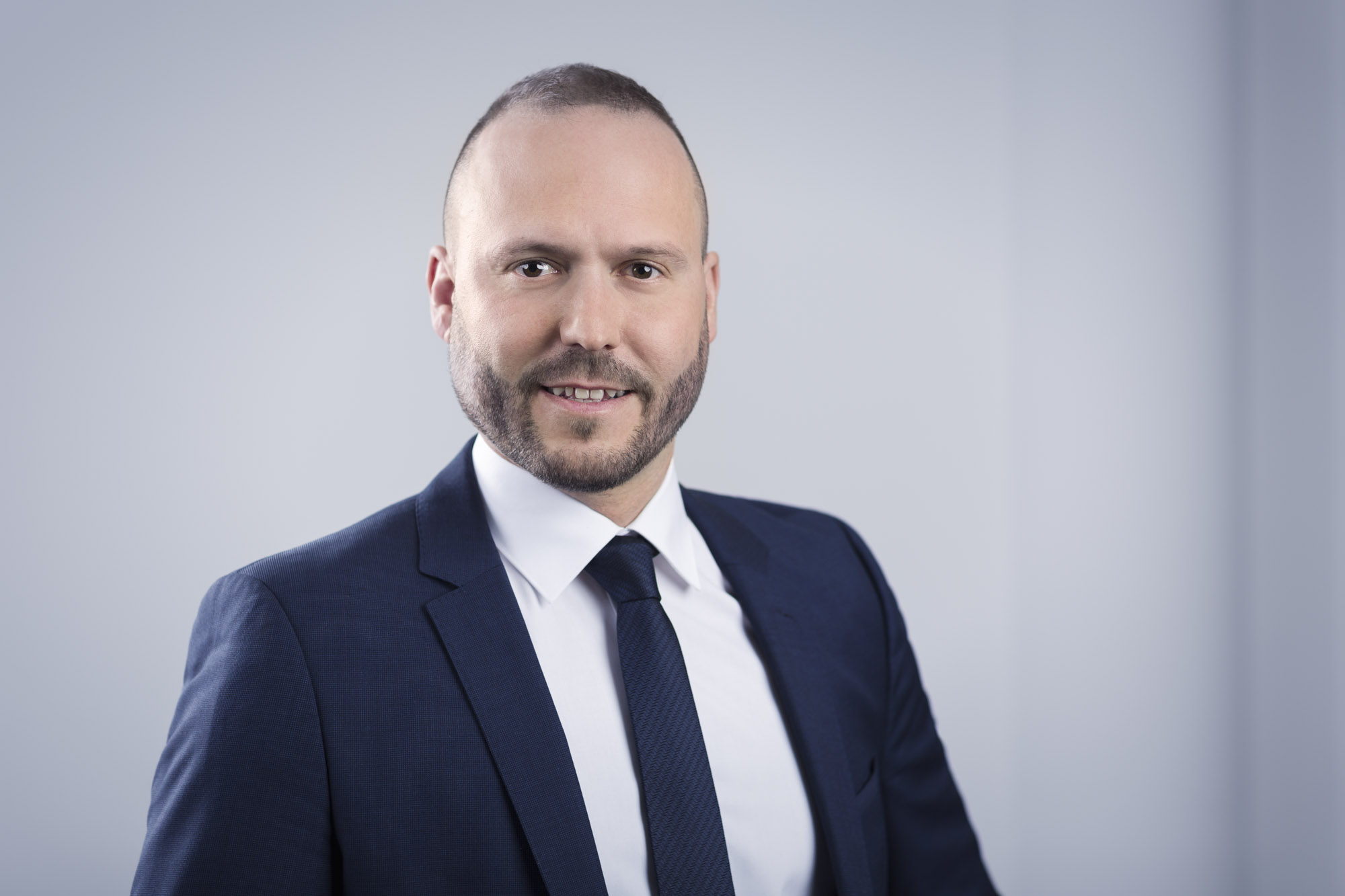 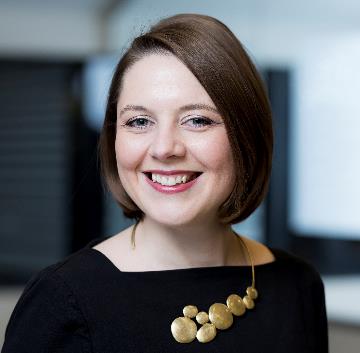 Globally acting, Austrian supplier of thermal separation and environmental technology
Our offering
Core competence: Design and manufacturing of falling-film, thin-film, short-path, distillation and drying technology
Technology for CO2 valorization and industrial heat pump solution
Projects ranging from pilot plants and skid units to turnkey plants on EPC basis
Own technical center for trials and R&D
We are proud on our          extensive knowhow, top-quality technology and highly committed employees. We have everything in our hands for supporting our customers and being a valued industry partner.”
Julia Aichhorn, General Manager
Our motto           “Concentrating the          Essentials” perfectly fits to our approach and way of working. We are focusing on utmost efficiency – both, in our core competences but also in new environmental technologies.”
Andreas Schnitzhofer, General Manager
Dr. Aichhorn group
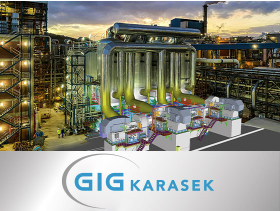 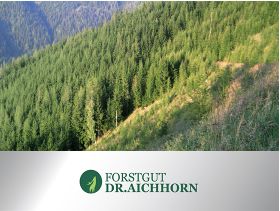 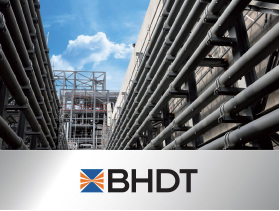 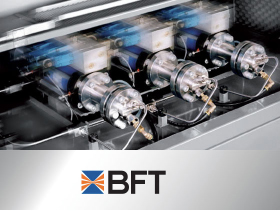 Worldwide manufacturer and provider of high-pressure equipment and high-pressure components for the chemical and petrochemical industries
European producer ofhigh-pressure pumpswith operating pressures between 200 and 1,200 Mpa
The Dr. Aichhorn Forestry Estate is sustainably managed according to the latest forestry knowledge available
Globally acting, Austrian supplier of thermal separation and environmental technology
GIG Karasek – Our business units
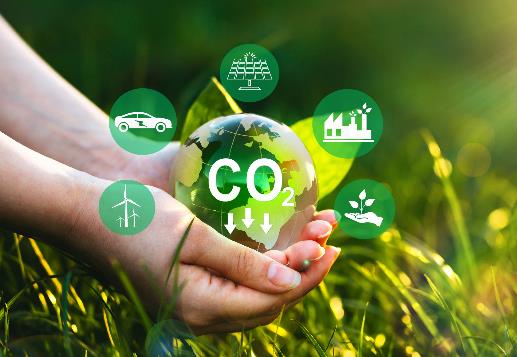 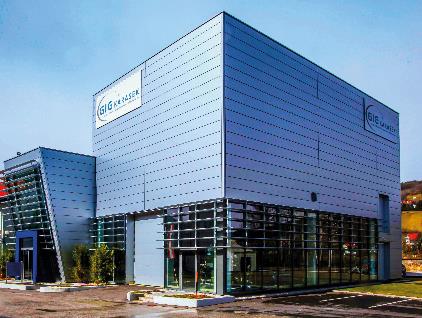 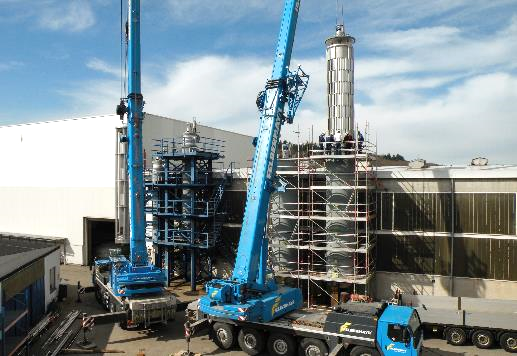 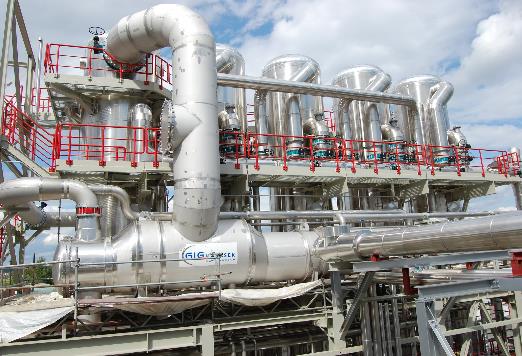 Technical Center


Laboratory tests, pilot test and scale up concepts for thermal separation and environmental technologies
Conventional Evaporation Technology 

Different types of evaporators and tailor-made process solutions for
high evaporation rates
Environmental Technologies

CO2 valorization and industrial heat pump technology for a sustainable economy
Thin-film and Short-path Technology 

Different types of evaporators for complex tasks and tailored process solutions
Environmental Technologies
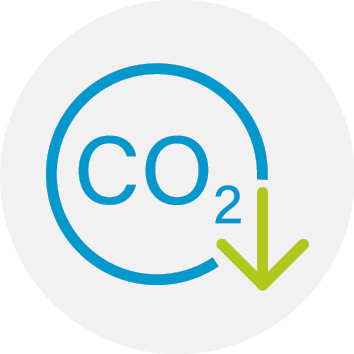 New business unit established in 2022
Focusing on 
DEFOSSILIZATION
CO2 valorization = transformation of carbon dioxide into chemicals and fuels
DECARBONIZATION
Waste heat utilization by means ofCompriVAP industrial heat pump solution
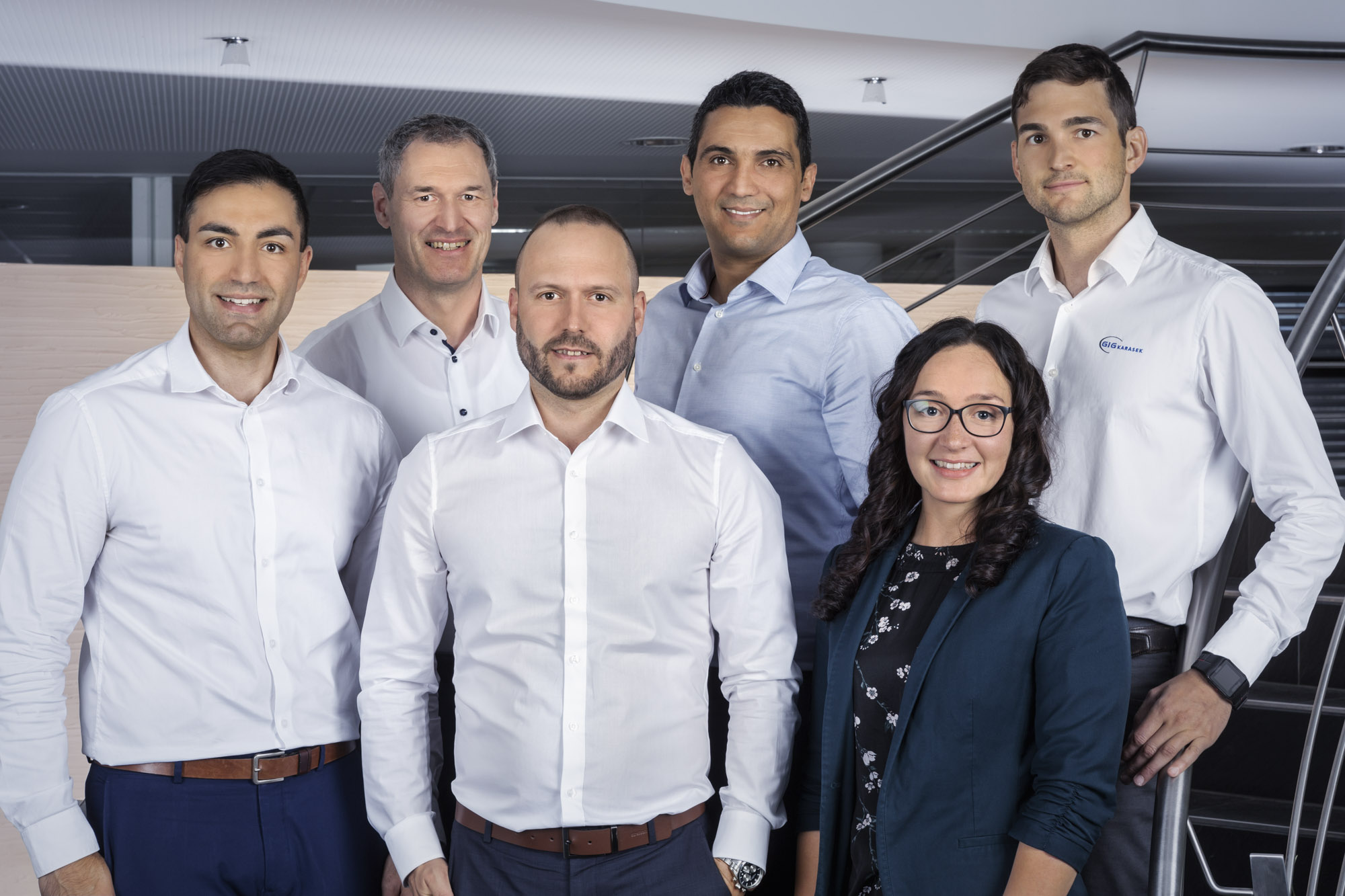 GIG Karasek Team Environmental Technologies?
unused waste heat in industry
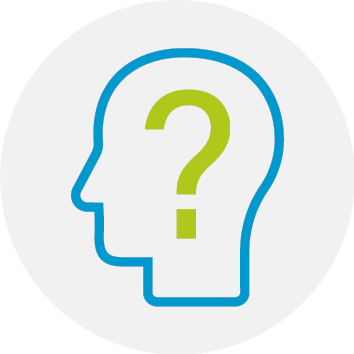 Present problem
Exhaust steam and wastewater are typical waste heat streams
Largely not reused, although a significant amount of energy is still contained
Furthermore, cooling down/additional energy input is needed for environmental release
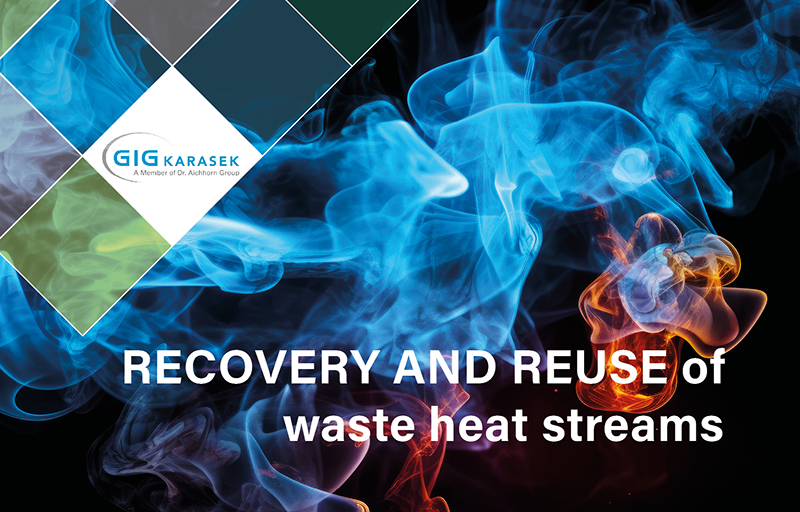 Renewable Energy Directive (RED III-EU/22023/2413)
§22a Mainstreaming renewable energy in industry
 … Waste Heat can be included under conditions …
NEED FOR WASTE HEAT UTILISATION
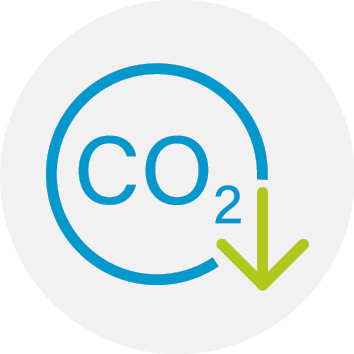 WHY WASTE HEAT UTILIZATION?

Reuse waste heat
	   Reduction of primary energy demand
	   Significant reduction of CO2 emissions possible
Economic use of resources
	   less fresh steam and cooling water demand
High potential of OPEX savings
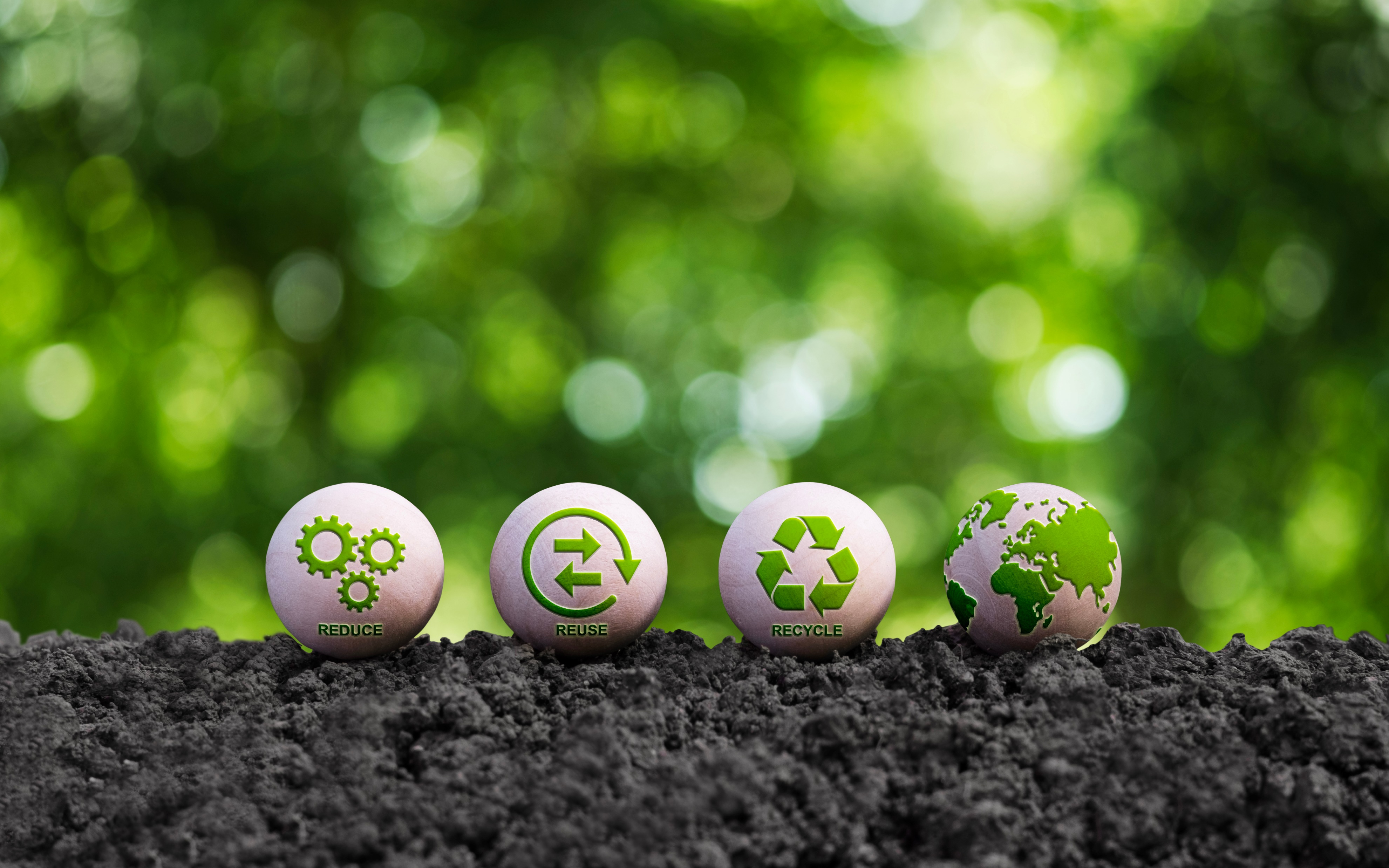 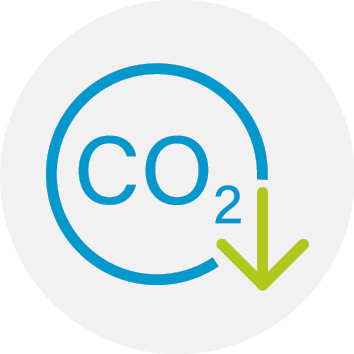 A solution
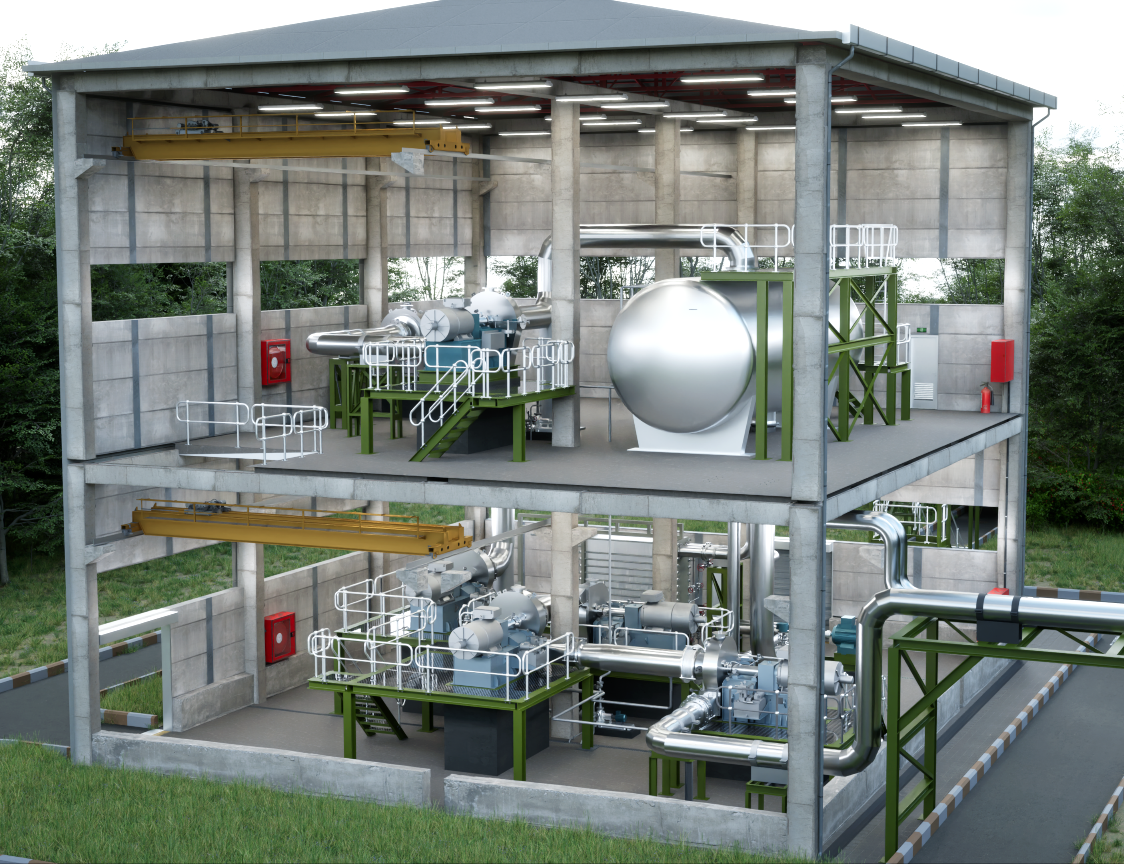 Steam generation by industrial waste heat utilization
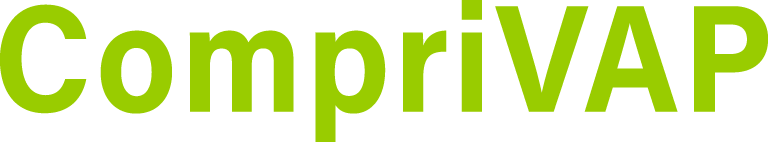 CompriVAP Industrial heat Pump Solution
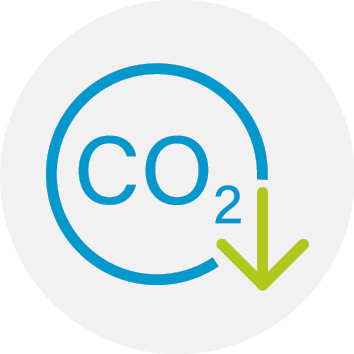 Example: Industrial heat pump solutionwith Piller compressors
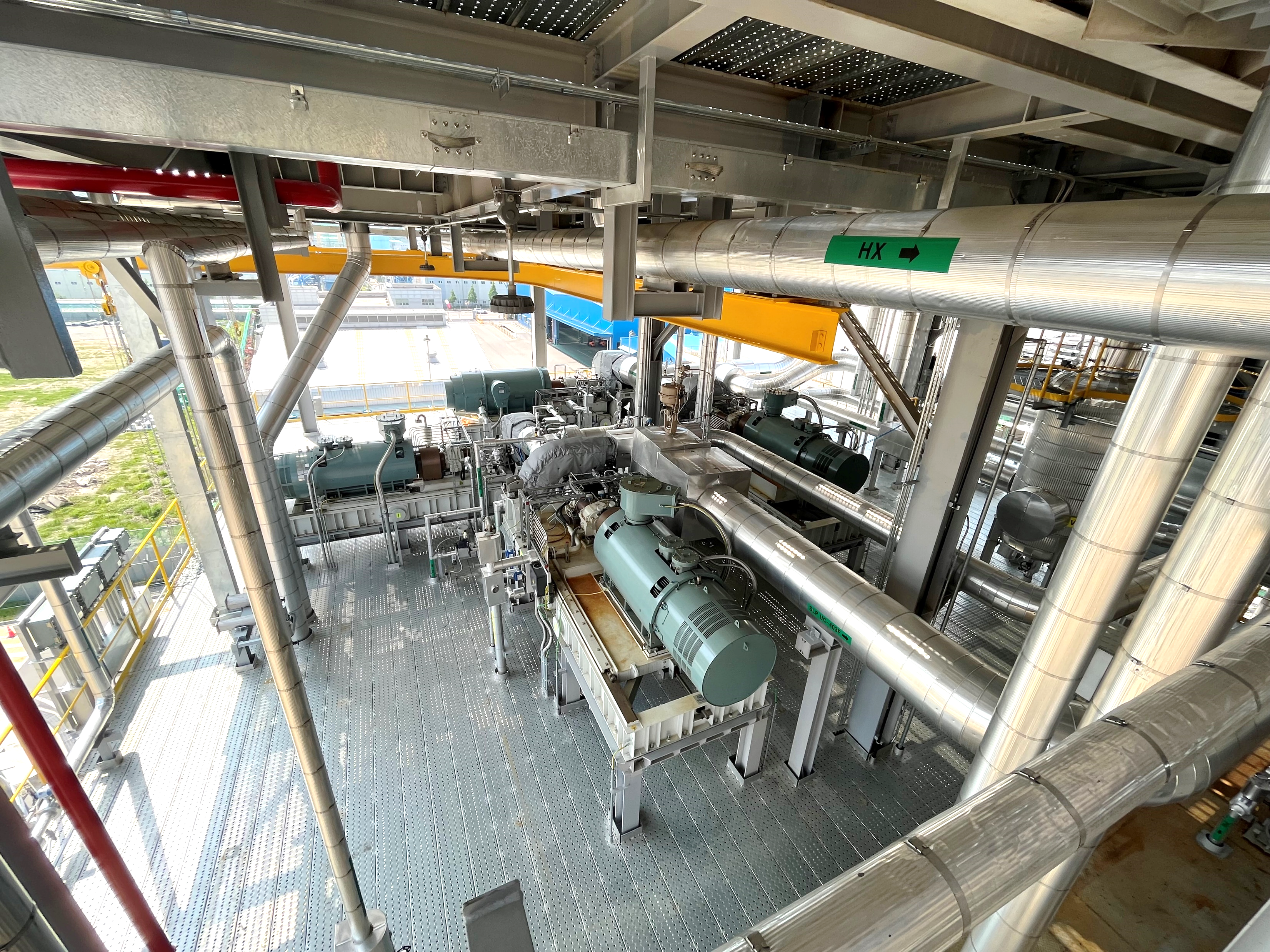 MAIN FUNCTIONAL PRINCIPLE
Energy level of steam is raised by means ofMVR (Mechanical Vapor Recompression) fans

Preconditions:
Sufficient low-pressure input medium available
Possible input: waste steam or warm liquid
Clearly defined output target
© Piller
CompriVAP Industrial heat Pump Solution
RECROMPRESSION FANS driven by green energy
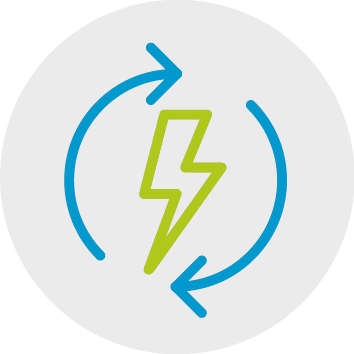 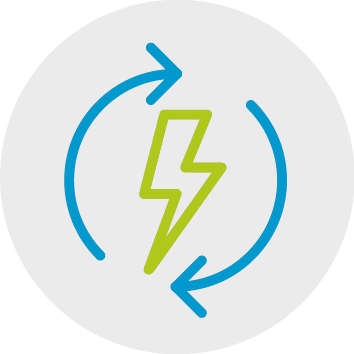 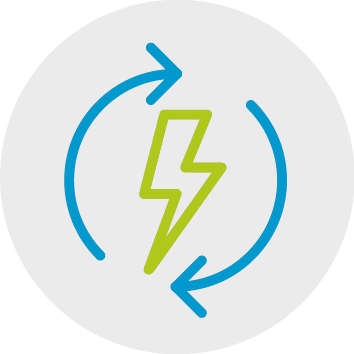 RETURN
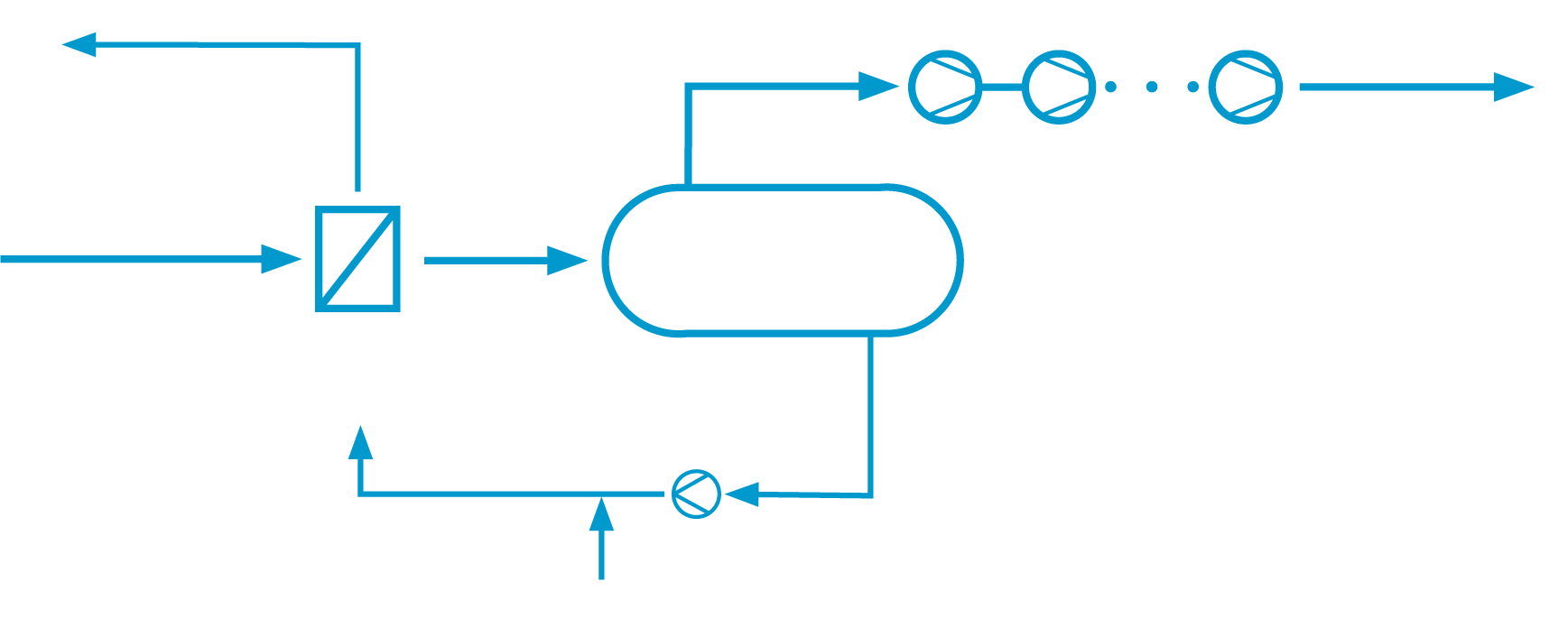 TO HEAT CONSUMER
OR STEAM NET
OUTPUT STEAM
SOURCE
VACUUMFLASH TANK
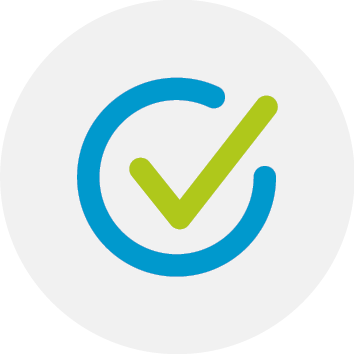 Warm liquids or vapours
OPTIONAL Secondary media circuit working with demineralized water only
HEAT EXCHANGER
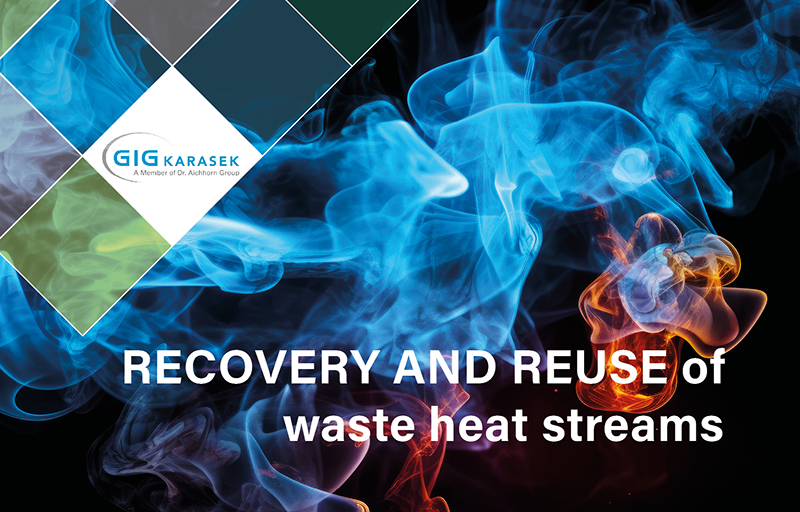 Residual water
Condensate return (e.g. closed media loop) or Make up water
Thermodynamically favorable conditions
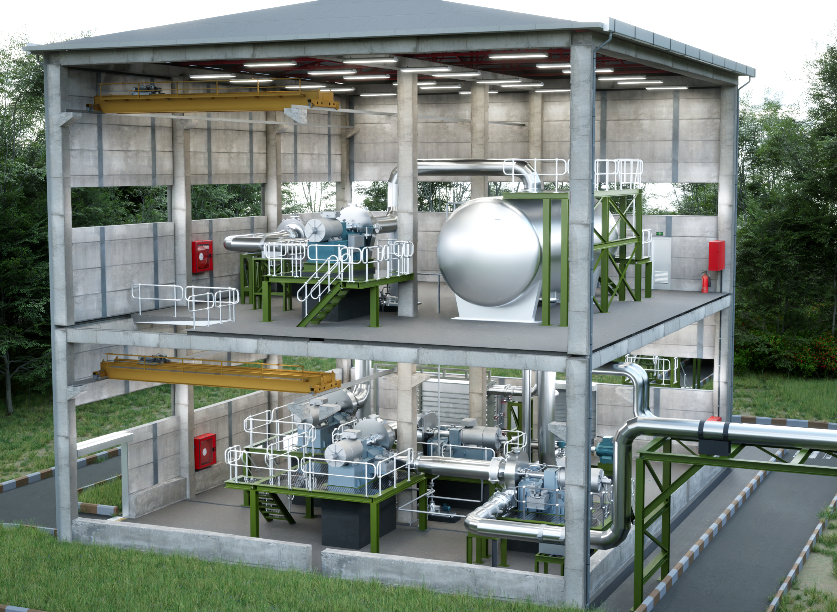 THERMODYNAMICALLY FAVORABLE CONDITIONS
Energy sources:
Residual or surplus process vapors
Hot water or other warm liquids

Steam generation: 
up to 215°C and 20 bar(g) possible

Compressor setup serial and / or parallel

No refrigerants used (!)
> 70 °C
2
1
3
2
Flash tank
Compressors
1
2
Heat exchanger
3
Solution for Multiple Energy Sources
One single heat exchanger for multiple heat recovery
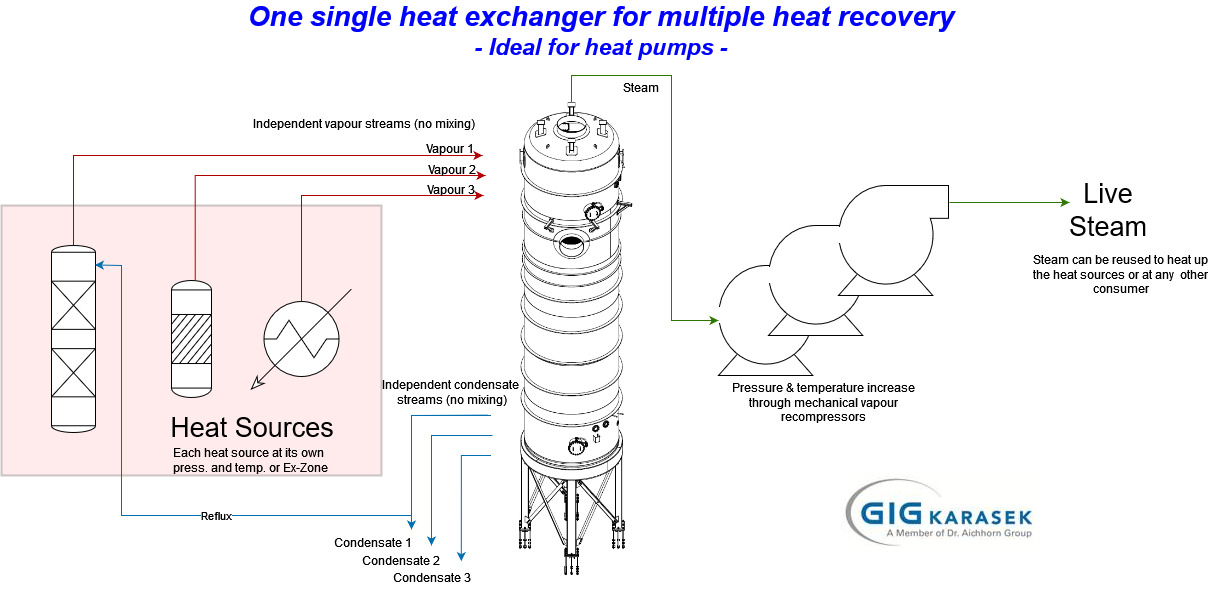 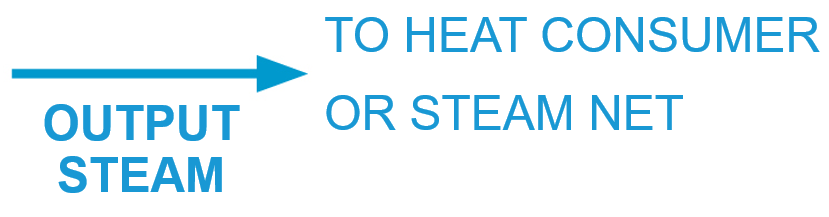 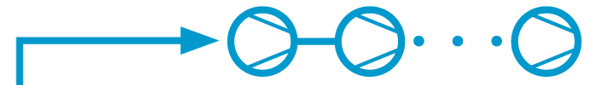 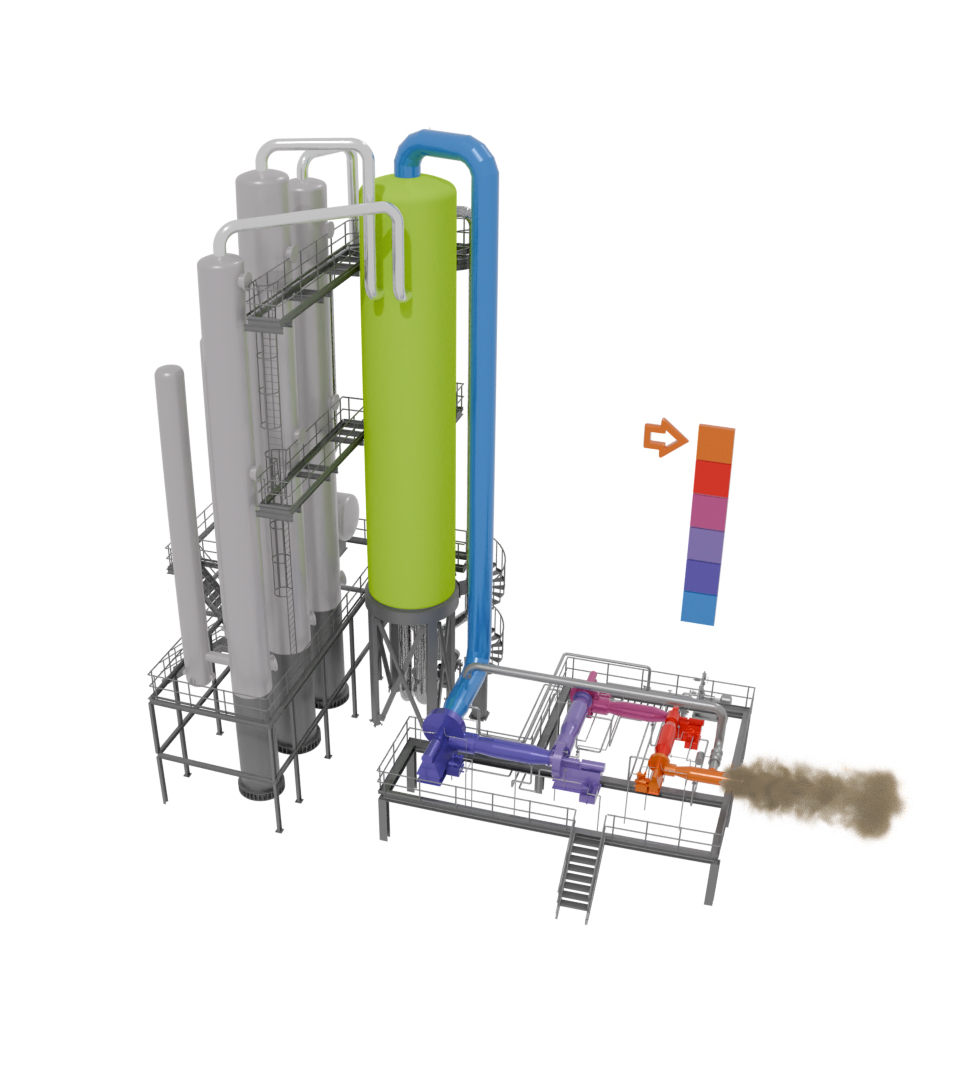 Use Case - Heat Recovery Dryer Application (Small)
Engineered application Dryer (SMALL)
MULTIPLE VAPOR RECROMPRESSION
REUSEas process steam for internal heating
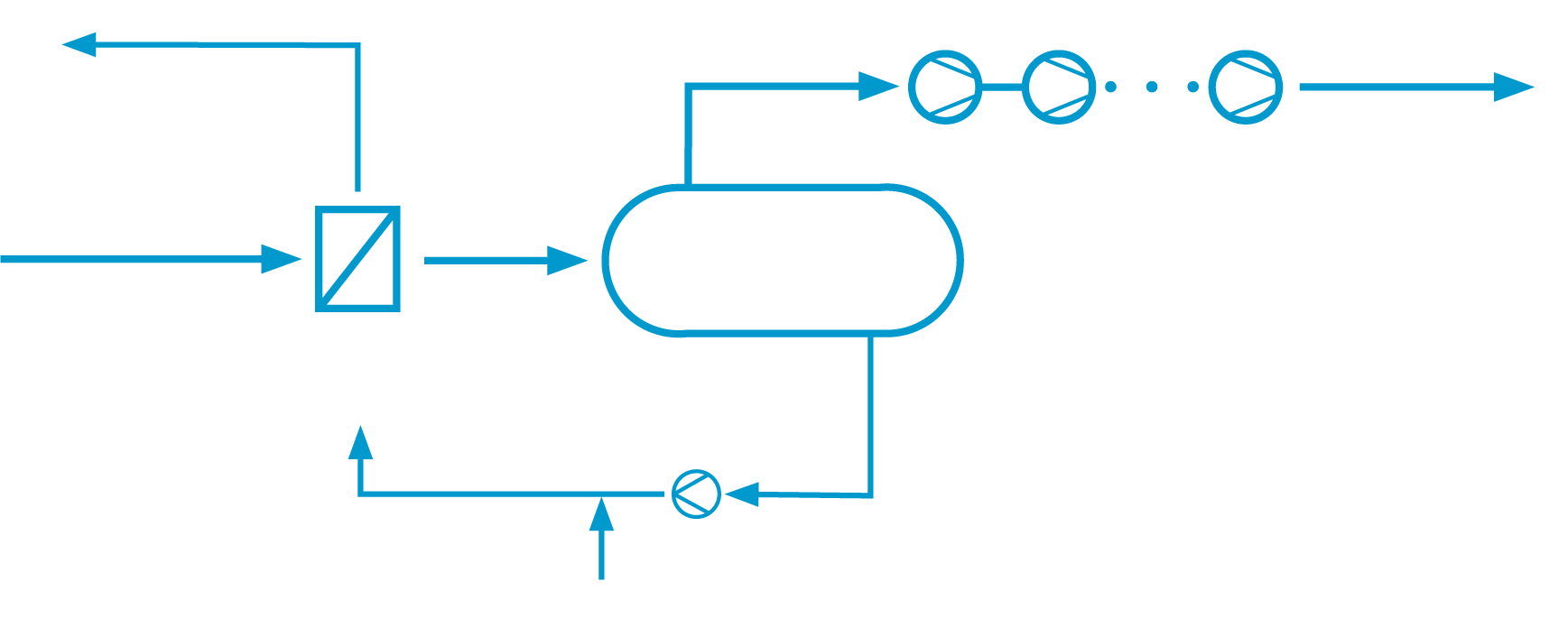 OUTPUT STEAM
Vacuum steam
RETURN
Warm water
> 2.600 kg/h
Steam duty > 1,56 MWup to  4,1 bara  ~ 144°C
INPUT
VACUUMFLASH TANK
Heat source: Warm water72°C
Approx. 1,3 MW thermal power
HEAT EXCHANGER
REQUIREMENTS
Reuse of warm water at >72°C
Thermal Power available at Input side approx. 1,3 MW
Generate process steam for an internal heating application
Make available >2500 kg/h steam at >144 °C saturated(4,1 bara) 
Continuous operation over 350 days/a
Turn down ratio to <70%
Residual water
Makeup water
Engineered application Dryer (SMALL)
PROPOSED SOLUTION
9-stage CompriVAP system (Skid)
Layout on 2 levels to fit in existing brown field area
Solution with vacuum flash tank
Operation in partial-load possible(turn down ratio: <70%)
System is controlled by VSDs of the compressor motors
COP (shaft): >3,6
Use Case - Heat Recovery Pulp Mill (Medium)
Engineered application Pulp mill (medium)
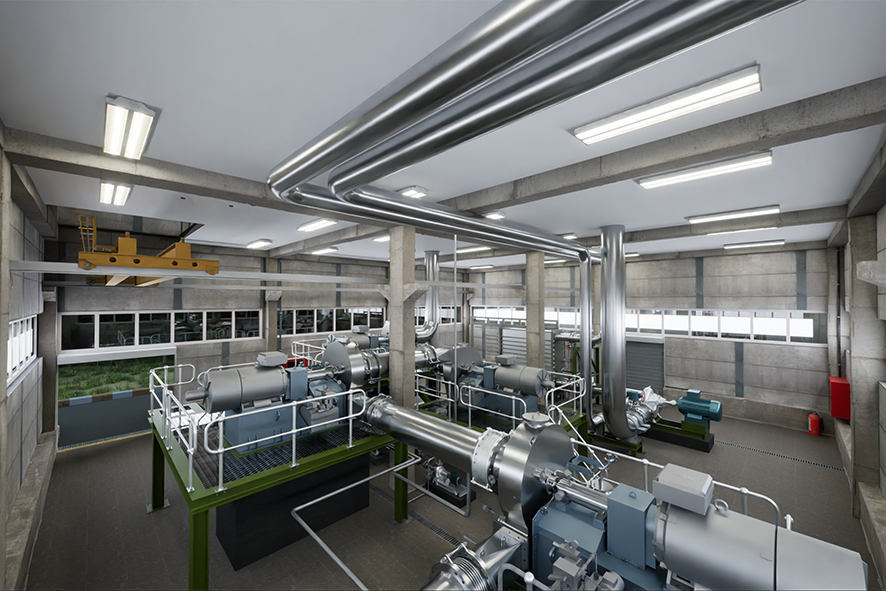 CUSTOMER REQUIREMENTS

Reuse of warm water at 78°C
Generate process steam for an internal heating application
Make available 15,1 MW LP steam at 3,5 bara and 139 °C saturated
Continuous operation over 350 days/a
Turn down ratio to 70%
Engineered application Pulp mill (medium)
MULTIPLE VAPOR RECROMPRESSION FANS
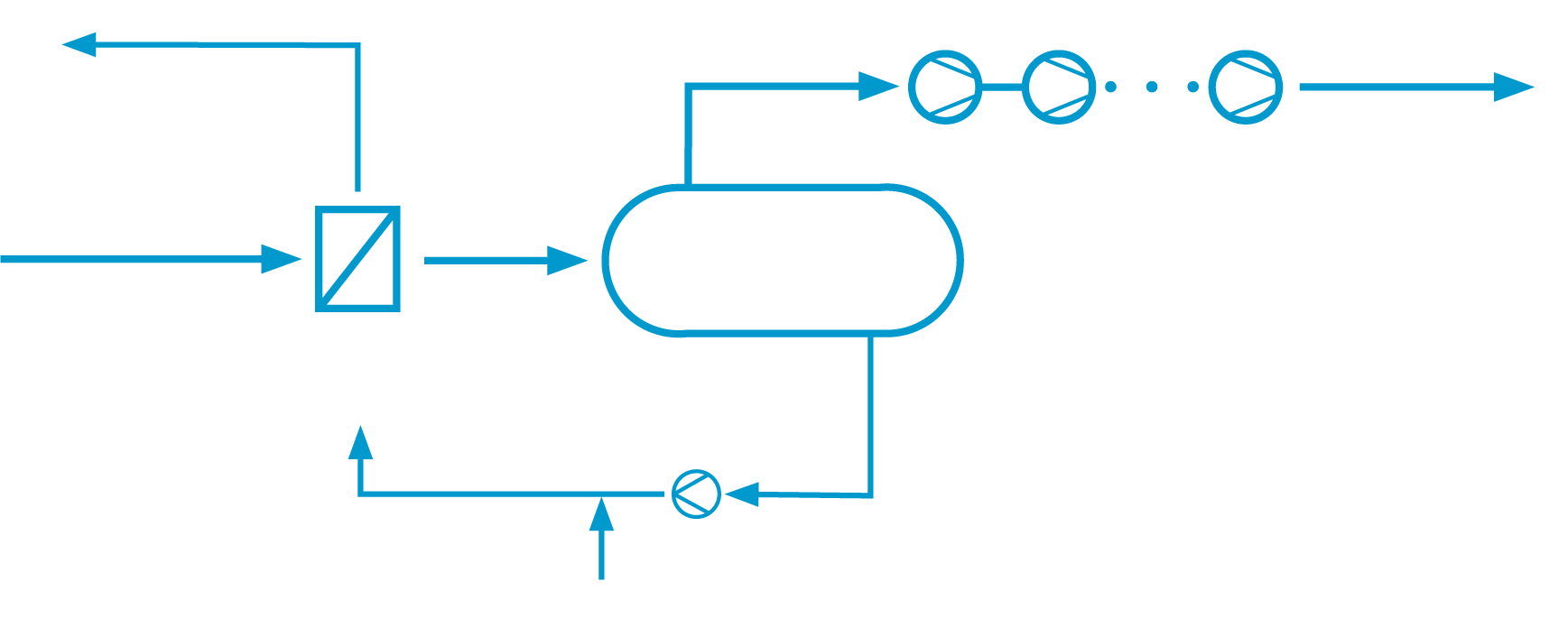 REUSEas process steam for internal heating
OUTPUT STEAM
up to  3,5 baraat ~ 139°C
INPUT
VACUUMFLASH TANK
Heat source: Warm water78°C
HEAT EXCHANGER
Residual water
PROPOSED SCOPE OF SUPPLY
Engineering and design, procurement, delivery, installation, commissioning and start-up
Makeup water
Engineered application Pulp mill (medium)
PROPOSED SOLUTION FOR USE CASE – 3,5 BAR
6-stage CompriVAP system 
Layout on 2 levels to fit in existing brown field area
Solution with vacuum flash tank
Operation in partial-load possible(turn down ratio: 35%)
System is controlled by VSDs of the compressor motors
Engineered application Pulp mill (medium)
* Estimation depending on client conditions
Use Case – Heat RecoveryIndustrial Application (Large)
Engineered Industrial application (large)
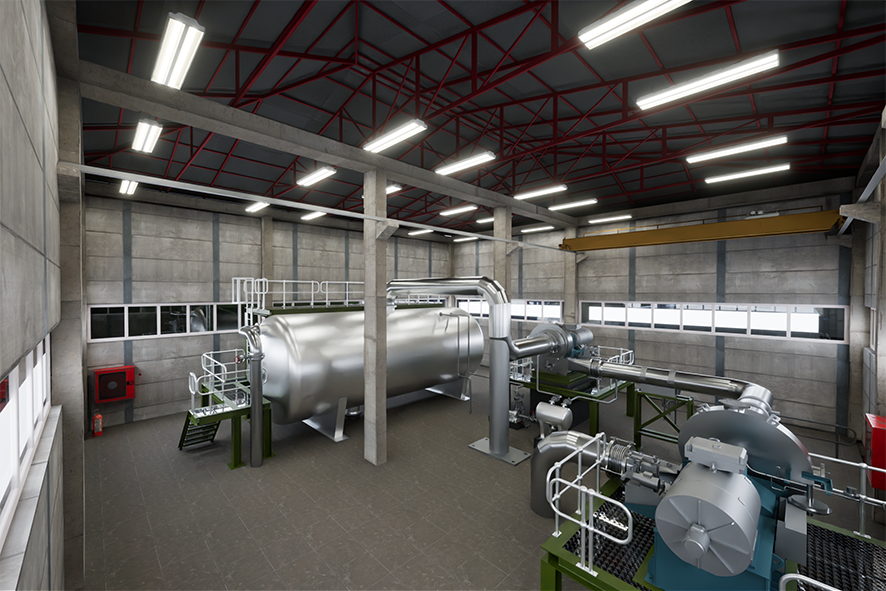 REQUIREMENTS
Reuse of warm water (>1500 t/h, @>72°C ) to generate process steam for the MP Steam line
Make available >60 t/h steam @ >5,5 bara
Use the CompriVAP process to increase the steam output pressure up to 6 bara saturated steam
Engineered Industrial application (large)
MULTIPLE VAPOR RECROMPRESSION FANS
Return
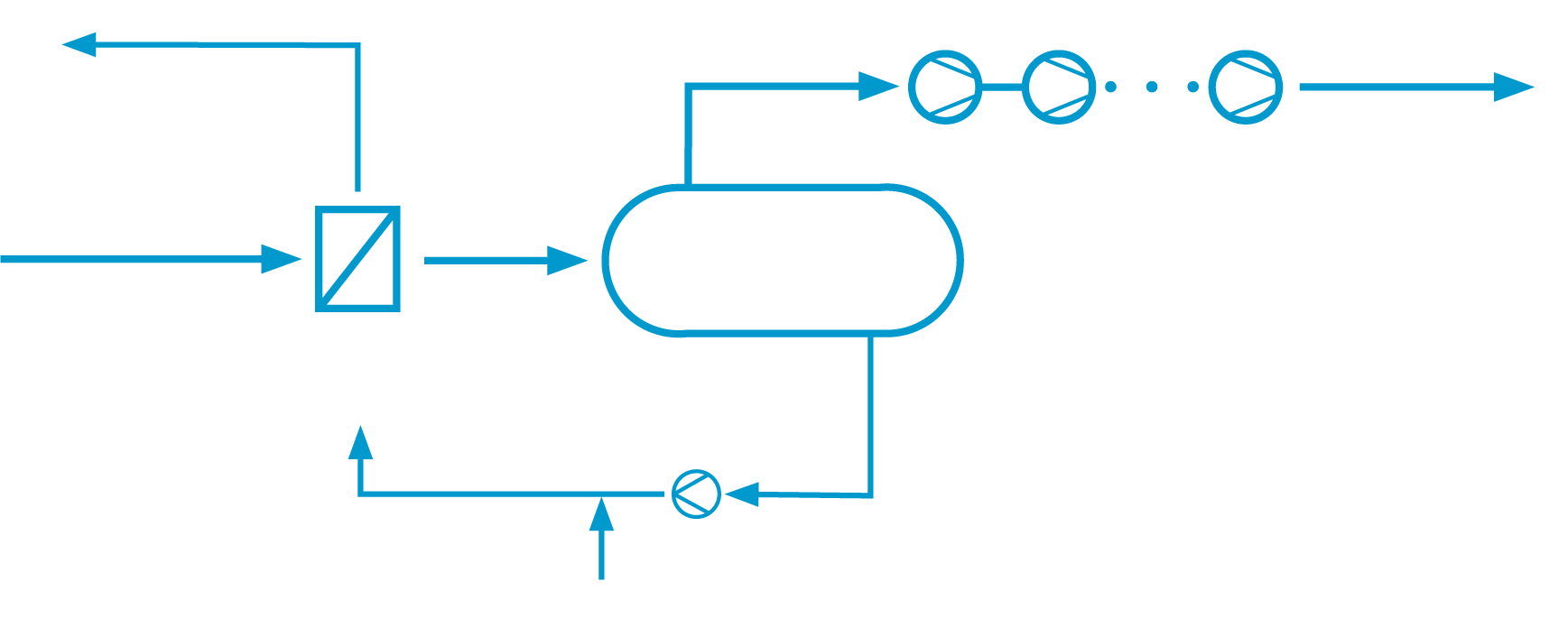 Vacuum steam
Feed into factory steam line or individual use
Warm water
OUTPUT STEAM
Input
VACUUMFLASH TANK
>60 t/h incl. injection water
up to  6 bara saturated steam
>35 MW steam duty and more possible
Warm water up to72°C, 1500 t/h
HEAT EXCHANGER
Residual water
PROPOSED SCOPE OF SUPPLY
Engineering and design, procurement, delivery, installation, commissioning and start-up
Makeup water
use case – Industrial application (large)
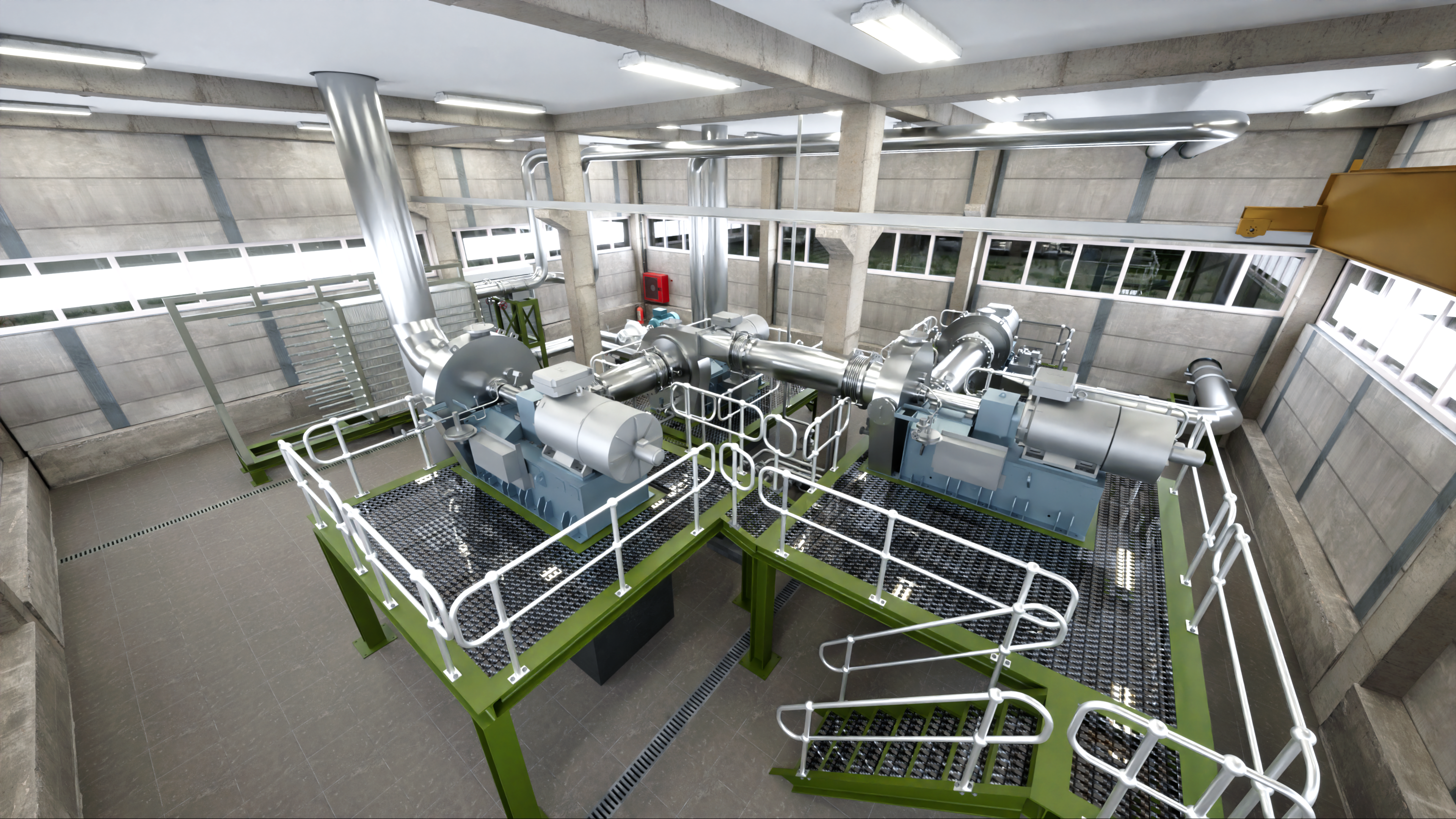 PROPOSED SOLUTION FOR USE CASE 
11-stage CompriVAP system
Layout on 1 level
Solution with vacuum flash tank
Operation in partial-load via bypass(turn down 50%)
System is controlled by VSDs of the compressor motors
COP >3,3 possible
A common project
CompriVAP Industrial heat Pump Solution
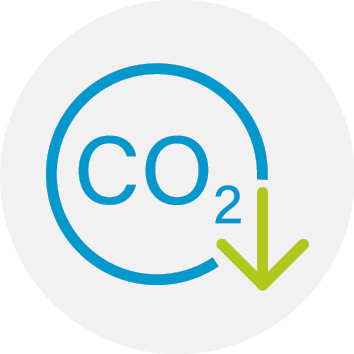 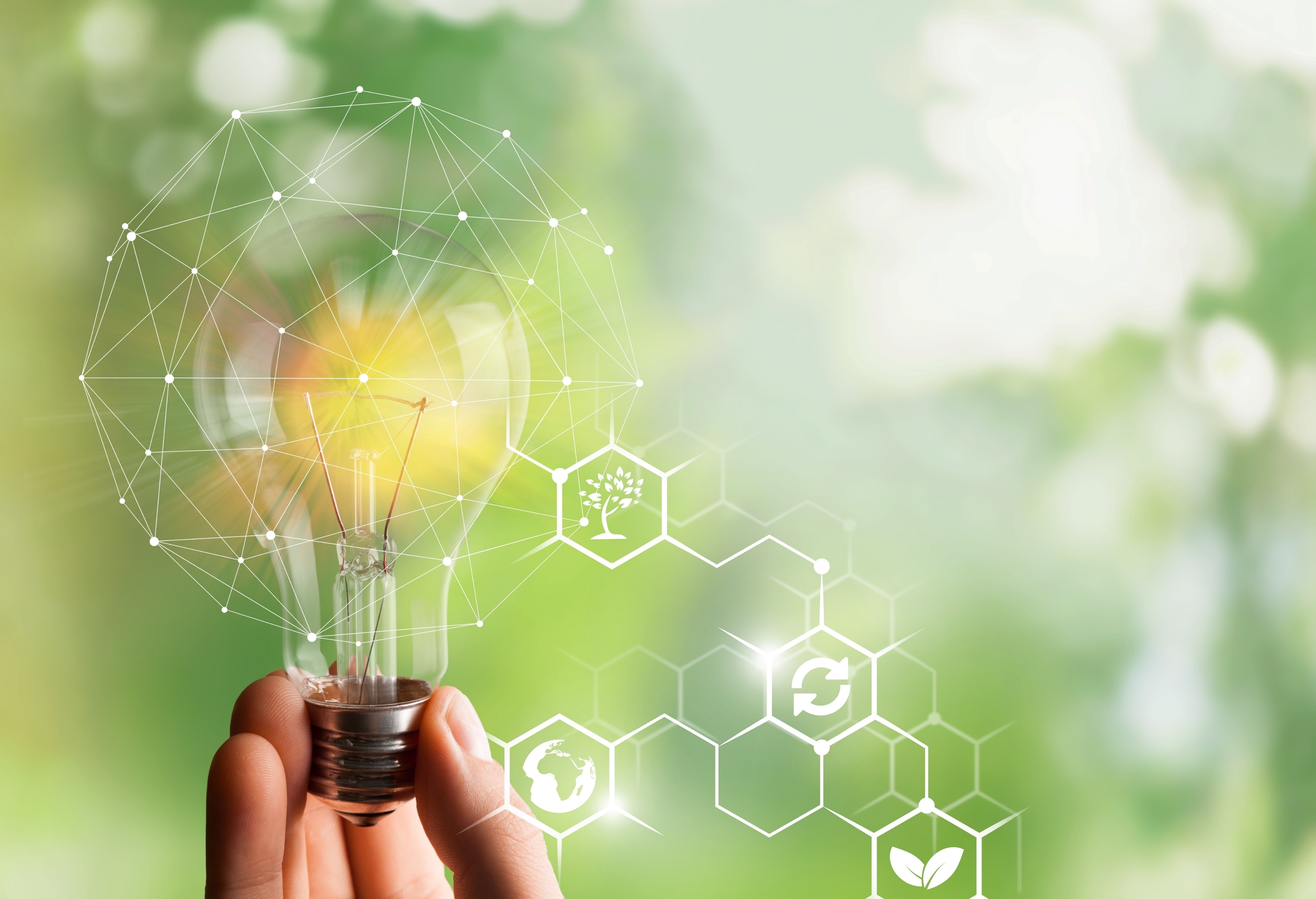 HOW WE SUPPORT YOU
Detailed evaluation of available waste heat
Tailored process design comprising openor partly open process circuits
Careful selection of compressors fromdifferent OEMs
Detailed planning of necessary compressionstages
Fact-based evaluation of CAPEX and OPEX aspects
CompriVAP Industrial heat Pump Solution
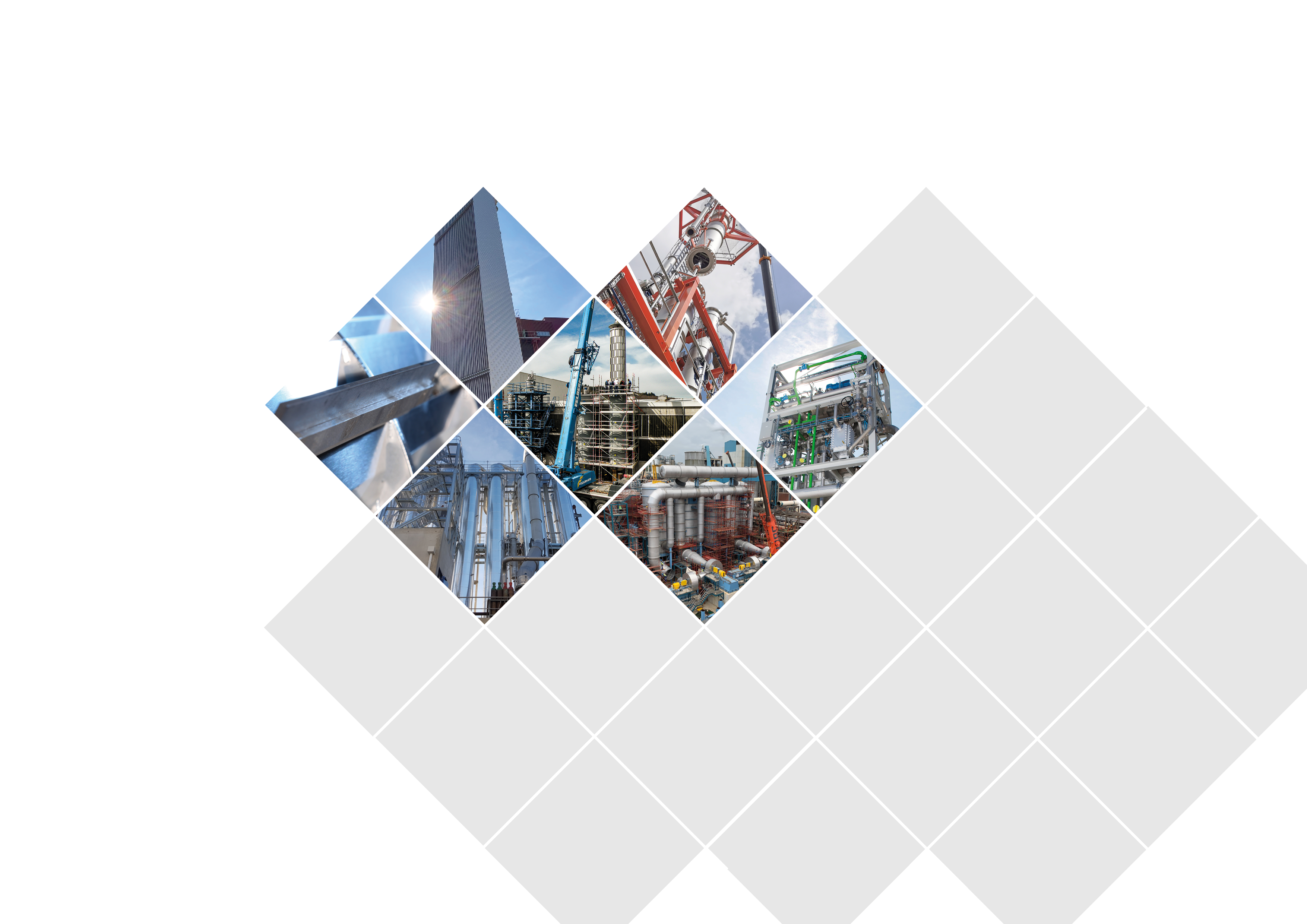 SCOPE OF SUPPLY: TURNKEY

Process design
Basic- and Detail engineering
Compressors, auxiliary equipment,spare parts
Vapor ducts and piping
Flash tank (if needed)
Instrumentation
Installation and supervision
Commissioning and startup support
Reference highlight – MVR technology
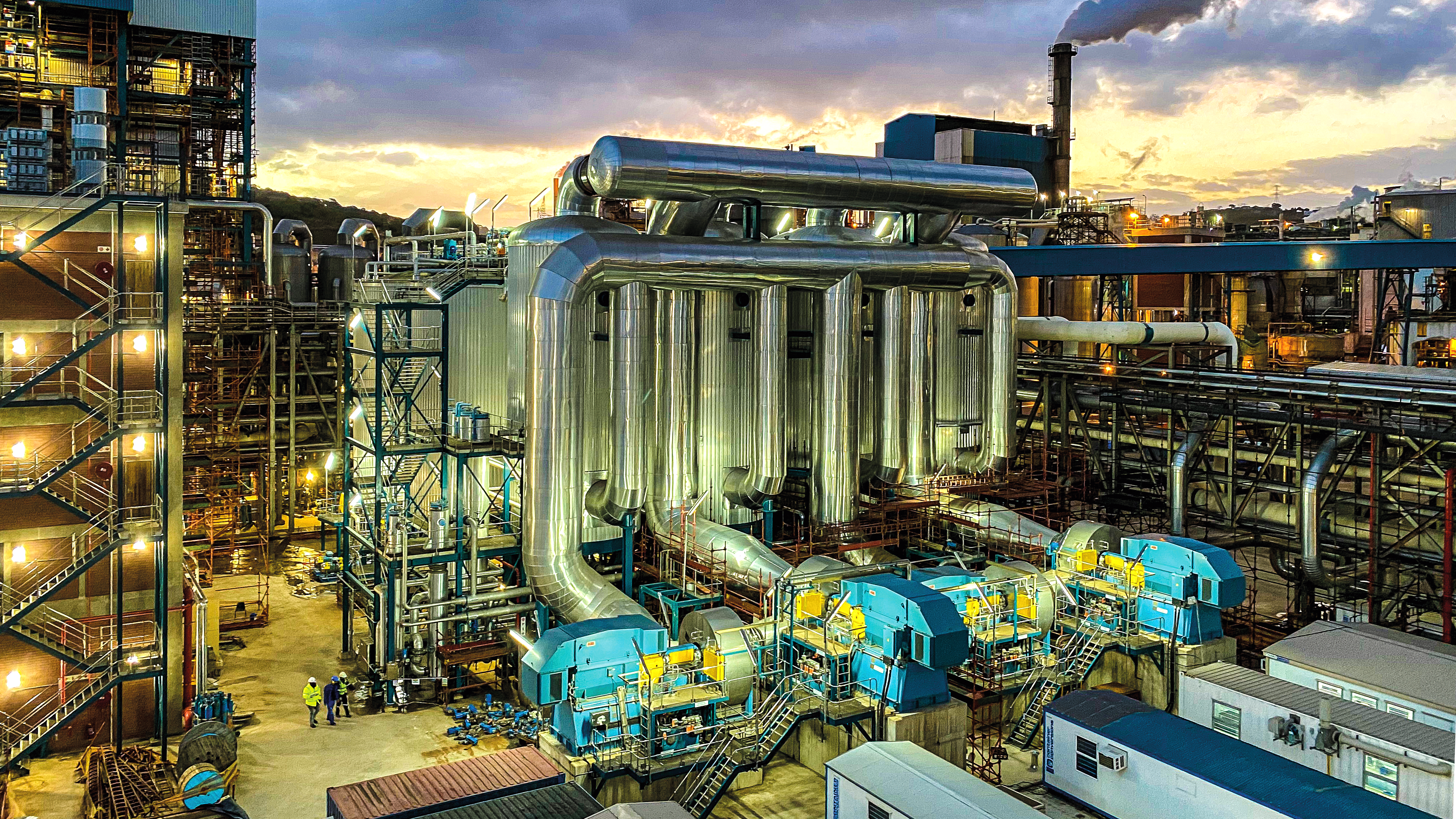 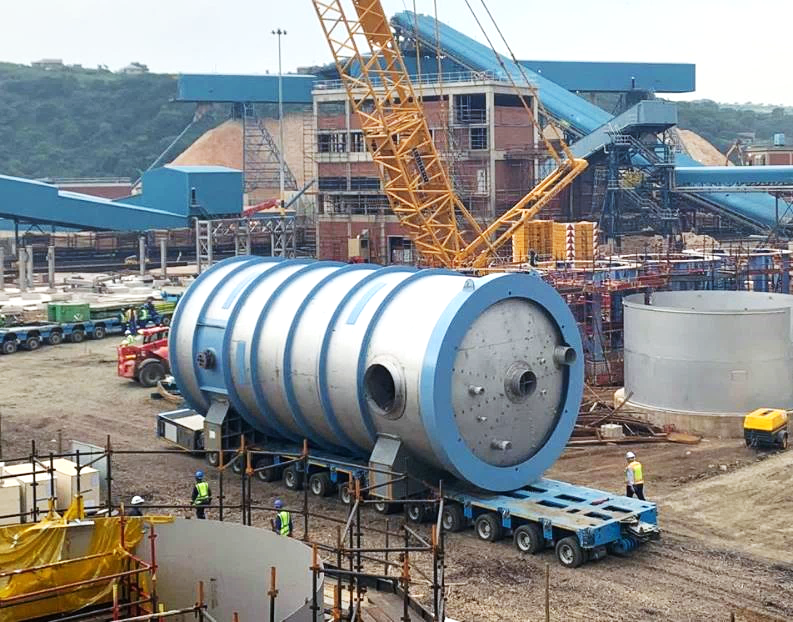 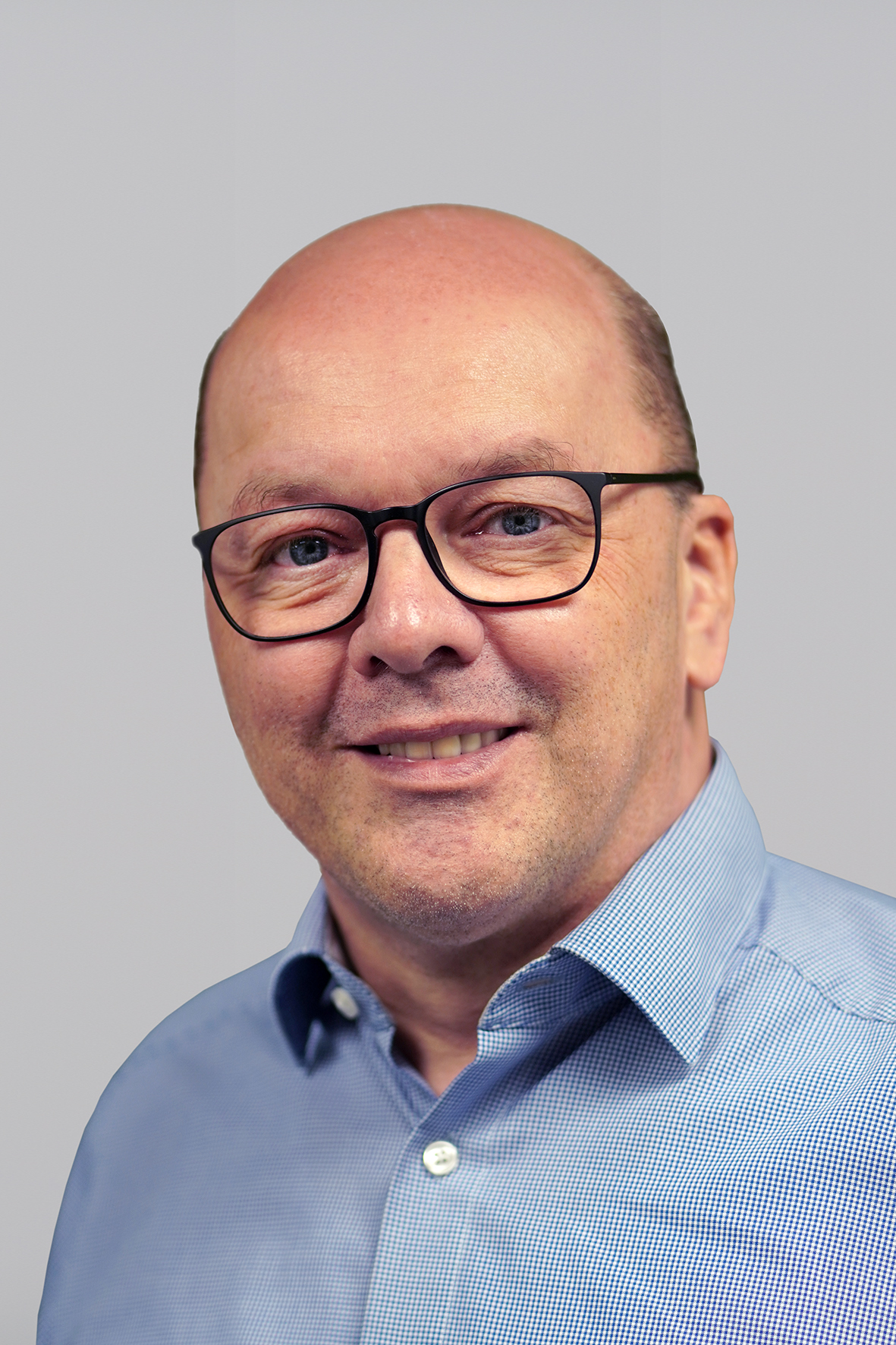 Josef Grassauer
+43 664 8218703
j.grassauer@gigkarasek.at